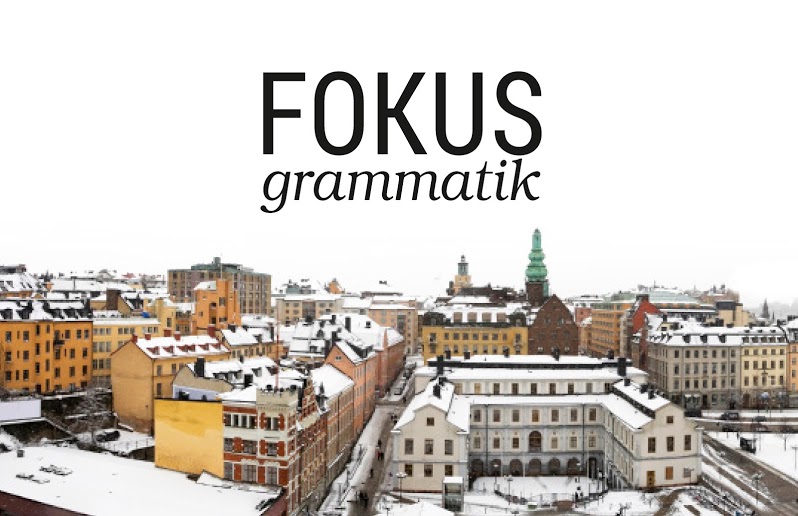 Epäsuora kysymyslause
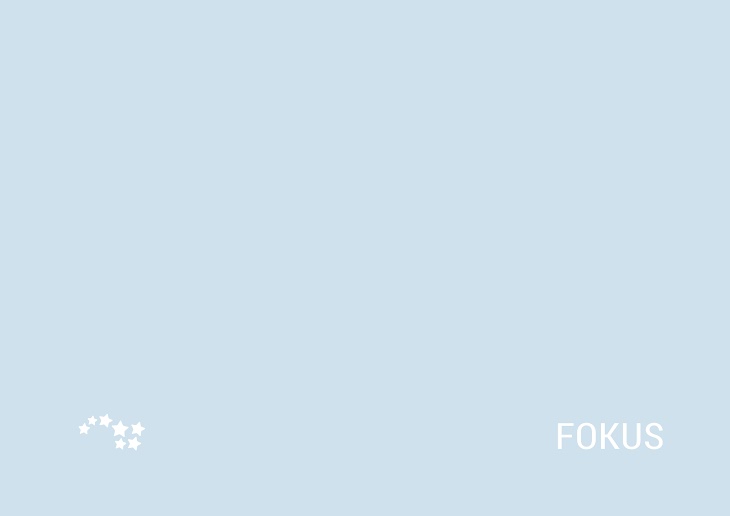 Epäsuora kysymyslause
Epäsuora kysymyslause on kysyvä sivulause, jossa sanajärjestys on KON SU KIE PRE.

KON	= sivulauseen aloittava sana/sanat
SU	= subjekti eli lauseen tekijä
KIE	= kieltosana/liikkuva määre
PRE	= predikaatti eli taipunut verbi
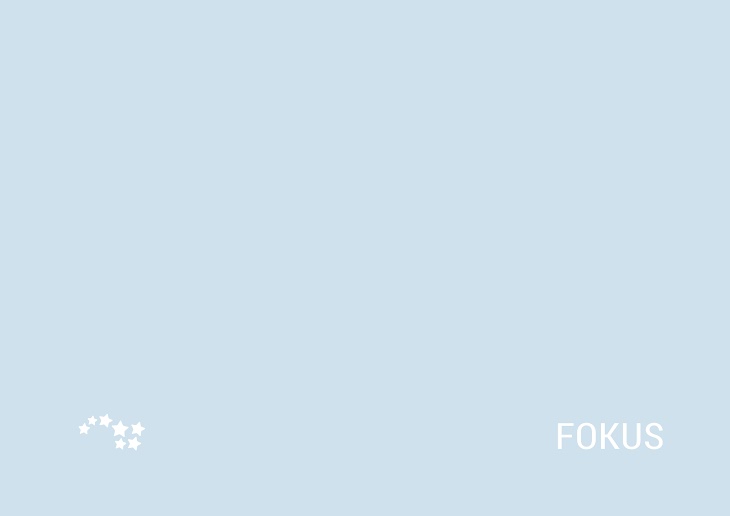 Epäsuora kysymyslause
Kun suora kysymys alkaa kysymyssanalla ja lauseessa on erillinen subjekti, vain sanajärjestys muuttuu sivulauseen mukaiseksi.

	P	S				KON	SU	PRE		
Var 	har 	du varit?	Jag vill veta 	var 	du 	har varit.
Missä olet ollut?			Haluan tietää, missä olet ollut.
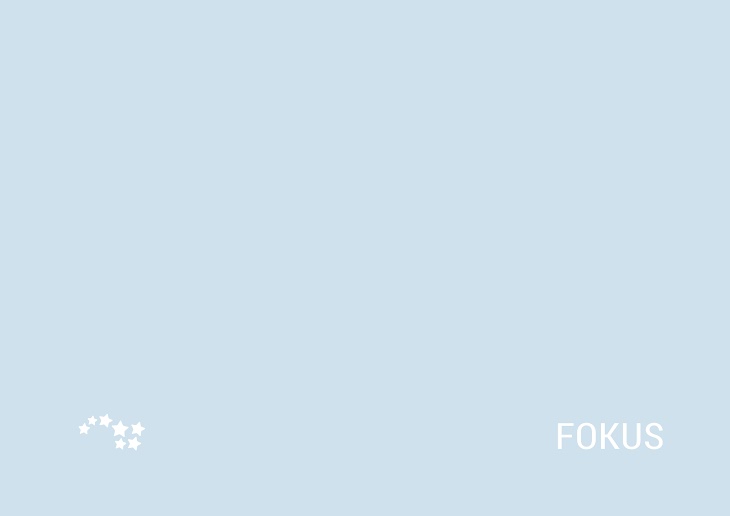 Epäsuora kysymyslause
Kun suora kysymys alkaa verbillä, epäsuora kysymyslause alkaa sanalla om ja sanajärjestys muuttuu sivulauseen mukaiseksi.

P	S					KON	SU	PRE
Ska 	han komma med?	Jag vet inte	om 	han 	ska komma med.
Aikooko hän tulla mukaan?	En tiedä, aikooko hän tulla mukaan.
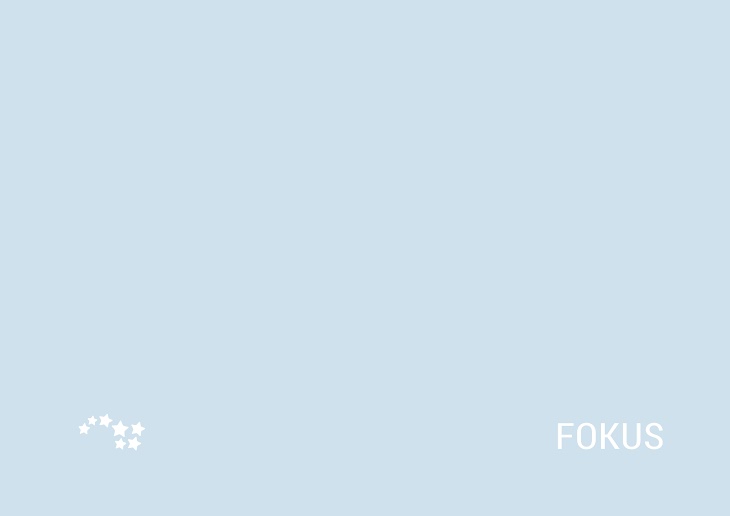 Epäsuora kysymyslause
Kun suora kysymys alkaa kysymyssanalla, joka on myös lauseen subjekti, epäsuoraan kysymykseen lisätään sana som. 

S	P					KON	SU	PRE
Vad 	har hänt?		Ingen vet 	vad 	som 	har hänt.
Mitä on tapahtunut?		Ei kukaan tiedä, mitä on tapahtunut.
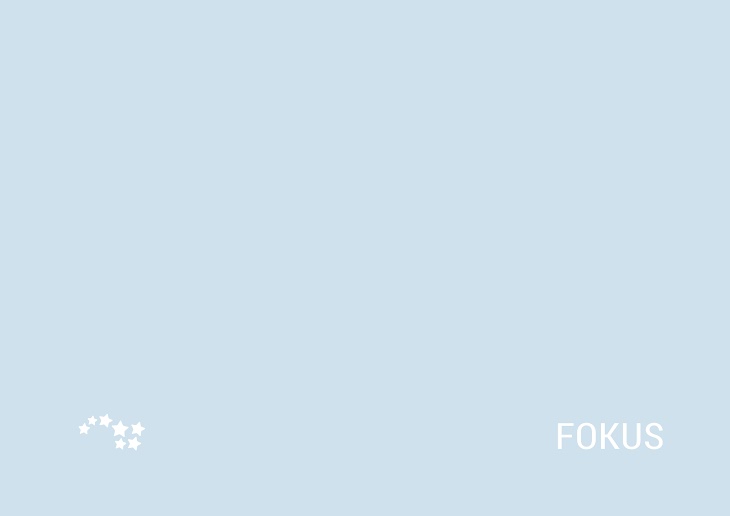 1a Muunna suorat kysymykset epäsuoriksi.
1. Var kan man köpa resekort?
2. Vad kostar det?
3. Vilken buss ska jag ta?
Jag undrar …

… var man kan köpa resekort.
… vad det kostar.
… vilken buss jag ska ta.
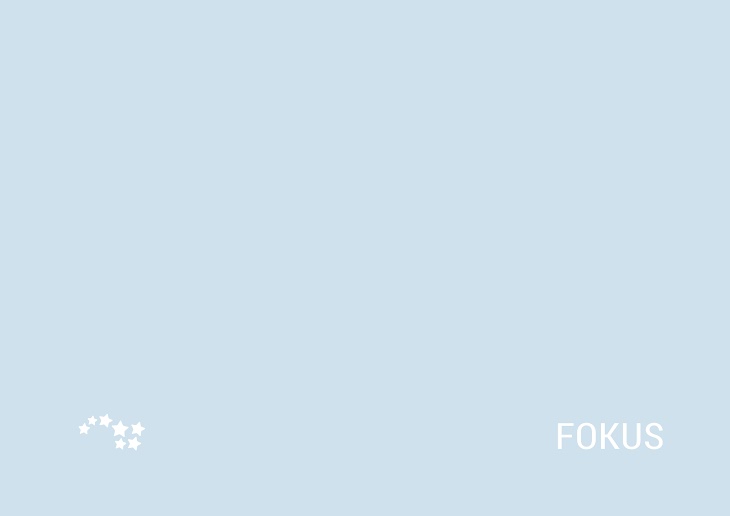 1b Muunna suorat kysymykset epäsuoriksi.
1. Är den här platsen ledig?
2. Kan du ta ett foto av mig?
3. Går det här tåget till Uppsala?
Jag undrar …

… om den här platsen är ledig.
… om du kan ta ett foto av mig.
… om det här tåget går till Uppsala.
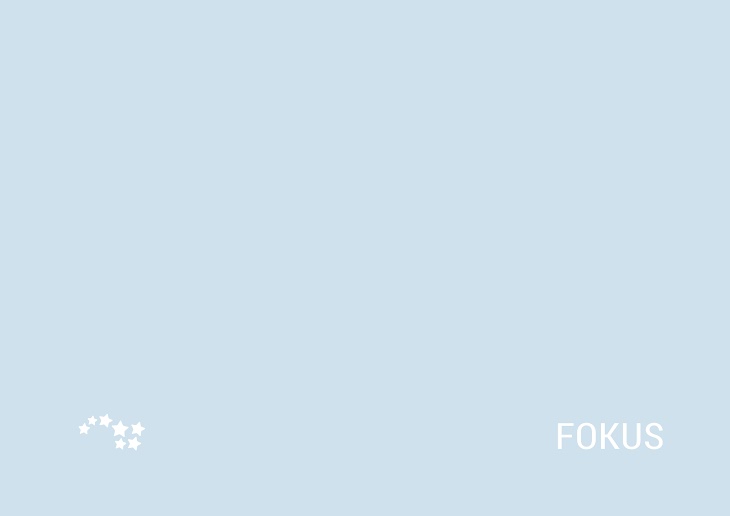 1c Muunna suorat kysymykset epäsuoriksi.
1. Vad händer här?
2. Vem sitter där?
3. Vilket tåg är snabbast?
Jag undrar …

… vad som händer här.
… vem som sitter där.
… vilket tåg som är snabbast.
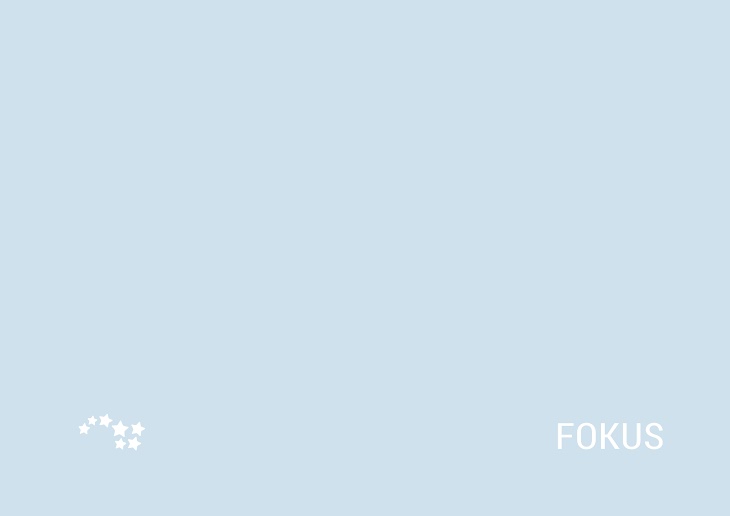 2 Käännä.
1. En tiedä, minne he ovat menneet.
2. Tiedätkö, missä hän nyt on?
3. En tiedä, haluaako hän tulla mukaan.
4. Onkohan se totta?
5. Tiedätkö, mitä on tapahtunut?
6. En tiedä, kuka sen on tehnyt.
Jag vet inte vart de har gått.
Vet du var han nu är?
Jag vet inte om han vill komma med.
Jag undrar om det är sant.
Vet du vad som har hänt?
Jag vet inte vem som har gjort det.